Boolean Logic
Chapter 4 (Sections 4.1 and 4.2)
The Roots: Logic
1848  George Boole   The Calculus of Logic
chocolate and nuts and mint
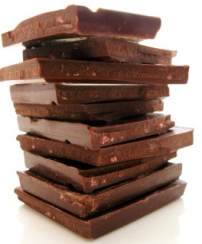 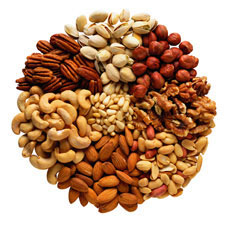 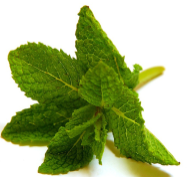 [Speaker Notes: http://www.chewonthatblog.com/2009/04/20/the-cyclical-chocolate-conundrum/ 
http://cookalmostanything.blogspot.com/2006_10_01_archive.html
http://www.fredlyn.com/]
The Roots: Logic
cheese and (pepperoni or sausage)
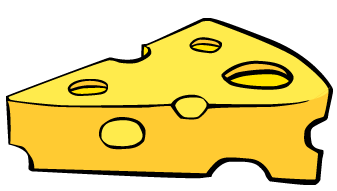 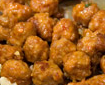 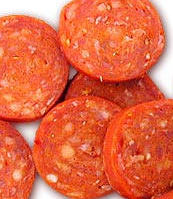 [Speaker Notes: We mean inclusive or
http://www.free-extras.com/tags/1/cheese.htm
http://www.talamospizza1.com/menu1.html 
http://www.rusticocooking.com/molise.htm]
Boolean Searching
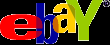 crane silk

Washington (pin,button,charm)
[Speaker Notes: Silk one:  add –robe - shirt
Washington:  add –redskins –rock –capitals –seattle –lions –wizards –state -nationals]
Boolean Searching
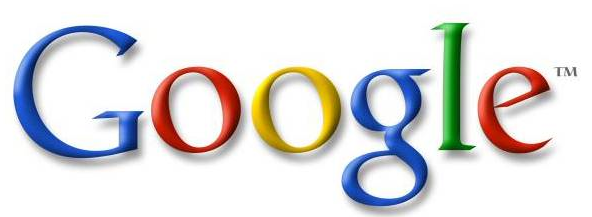 [Speaker Notes: Try “Lynda Trader” then add –Linda  Show Boolean expression for this.]
Truth Tables
cheese and (pepperoni or sausage)
What’s the “Native Language” of Our Computers?
The first “computers” were actually people who crunched numbers.
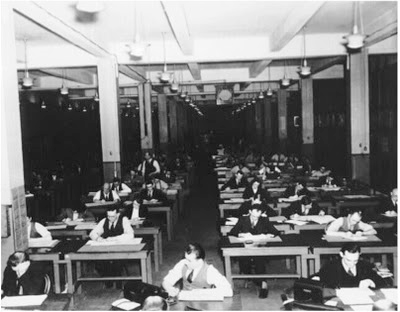 The Mathematical Tables Project

NY in the 1940’s
http://gridtalk-project.blogspot.com/2010/09/when-computers-were-human.html
 Top Secret Rosies:    
     http://www.cnn.com/2011/TECH/innovation/02/08/women.rosies.math/index.html?hpt=C2
Would You Like the Job?
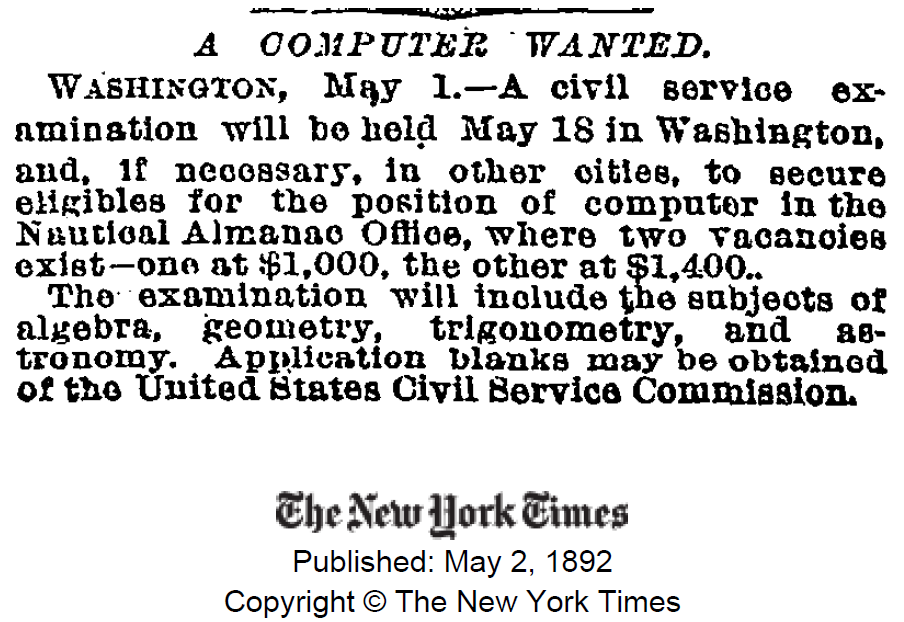 [Speaker Notes: http://query.nytimes.com/mem/archive-free/pdf?res=9F07E0D81438E233A25751C0A9639C94639ED7CF]
Babbage’s Analytical Engine
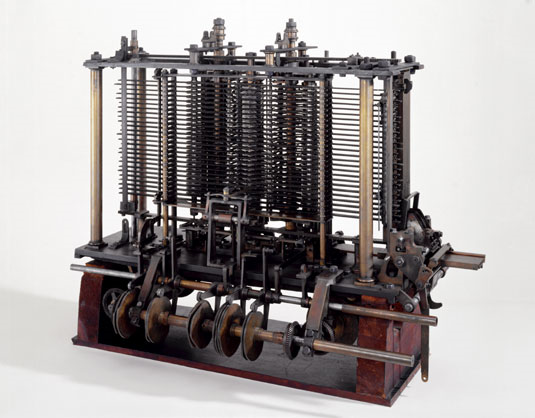 In 1833 Charles Babbage (1791-1871) conceived a plan for a general purpose calculating machine. It was designed to contain a store, a mill, capable of performing the four operations of arithmetic, an input/output system which used punched cards, and a printer to display the results. The engine would have been steam-driven and programmed by the punched cards. It was designed in great detail on paper but it was never completed. This is a portion of the mill with a printing mechanism.
[Speaker Notes: http://www.sciencemuseum.org.uk/images/I030/10297676.aspx  
http://www-03.ibm.com/ibm/history/exhibits/attic2/attic2_182.html]
What’s the “Native Language” of Our Computers?
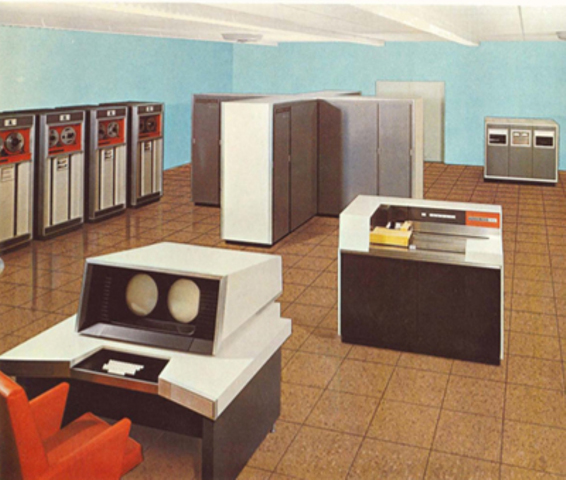 CDC 6600 c. 1980
[Speaker Notes: Tell the story of the Faculty Computer Committee: Computers are for crunching numbers for physicists.  None of this text stuff. This machine couldn’t even represent upper and lower case characters because it used a 6-bit character code.  Okay with them.
http://pufal.net/Histoire-Informatique/Ordinateurs%20Institutionels/index.html]
Computing Today
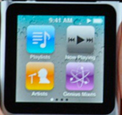 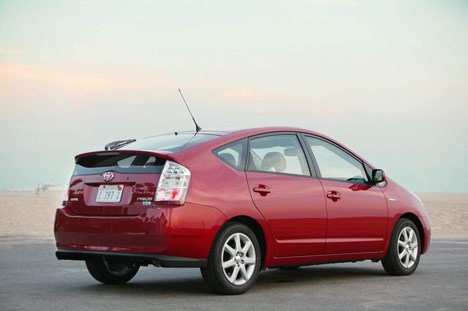 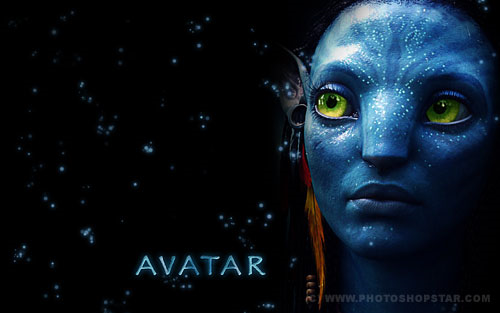 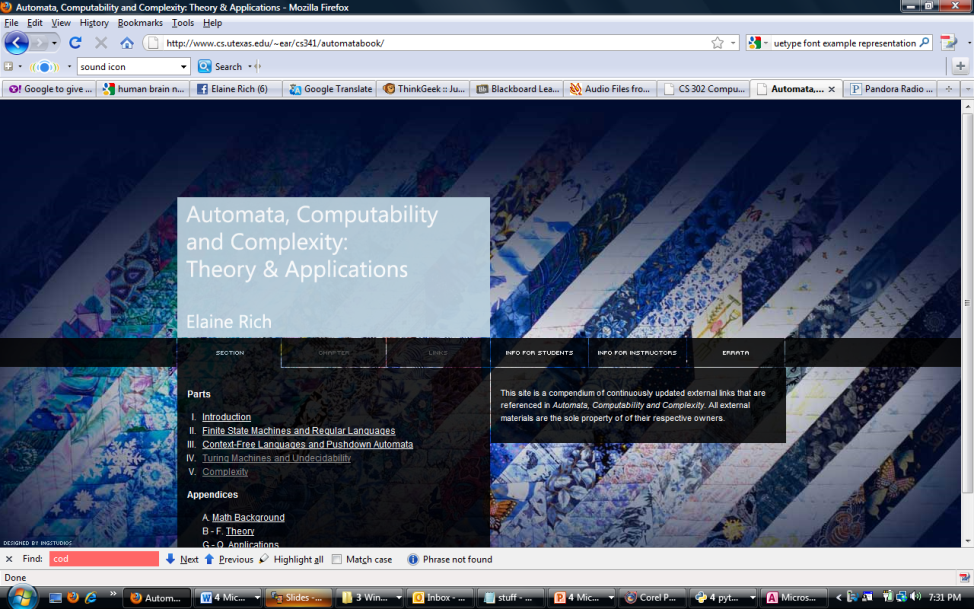 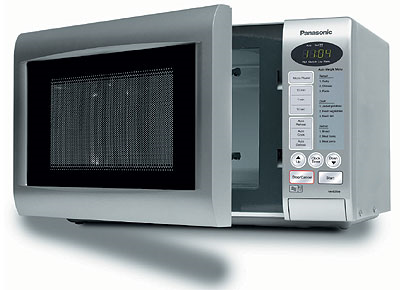 [Speaker Notes: Computing today is much more than solving physics problems.  But is it true that numbers are at the bottom of everything else?  Answer no.  Bits are.  It’s all about Boolean logic.
Microwave: http://aavaas.com/2007/10/25/microwave-oven-introduction/
Prius: http://www.treehugger.com/files/2008/05/toyota-prius-hybrid-car-1-million-sold.php 
Avatar: http://www.photoshopstar.com/graphics/creating-avatar-movie-wallpaper/]
Computing Is About Boolean Logic
The rules of the logic tell us how to manipulate inputs and produce outputs.

We define the rules so that we get answers that are useful to us.
Boolean Operators
NOT
Boolean Operators
NOT
Boolean Operators
AND
Boolean Operators
AND
Boolean Operators
OR
Boolean Operators
OR
Boolean Operators
IMPLIES
Boolean Operators
IMPLIES
Boolean Operators
EQUIVALENCE
Boolean Operators
EQUIVALENCE
Boolean Logic
Using Boolean Logic
P  ((P  Q) Q)
Using Boolean Logic
P  ((P  Q) Q)
Using Boolean Logic
P  ((P  Q) Q)
Using Boolean Logic
P  ((P  Q) Q)
Using Boolean Logic
P  ((P  Q) Q)
Using Boolean Logic
P  ((P  Q) Q)
Another Example

[Speaker Notes: Okay, so you’re thinking I couldn’t possibly care about a thing like this.  But …..]
Another Example

((Exhausted  HidingPlaceNearby)  Nightime)  StopToSleep
Boolean Logic
Let’s practice.
Booleans in Python
def chocolate():
    password = input("Type your password: ")
    while password != "chocolate":
        password = input("Try again: ")
    print("Got it!!")
Booleans in Python
def for_dummies():
    password = input("Type your password: ")
    tries = 0
    while password != "chocolate" and tries <  5:
        password = input("Try again: ")
        tries +=1
    if tries == 5:
        print("Okay, you've tried hard enough")
    else:
        print("Got it!!")
[Speaker Notes: Load my file chocolate_password to try this.]
Booleans in Python
def for_dummies1():
    password = input("Type your password: ")
    tries = 0
    while not(password == "chocolate" or tries >= 5):
        password = input("Try again: ")
        tries +=1
    if tries == 5:
        print("Okay, you've tried hard enough")
    else:
        print("Got it!!")
Boolean Identities
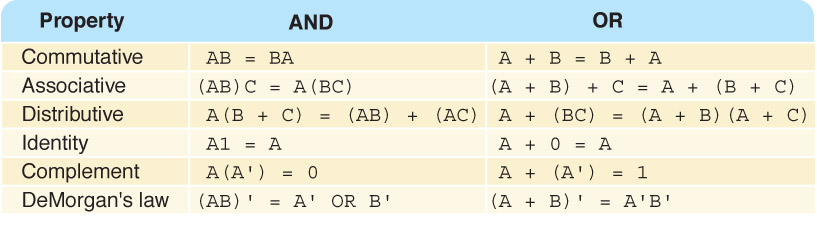 This notation:
Multiply for AND
Add for OR
[Speaker Notes: This is from Dale and Lewis, so keep the notation.
Point out that it is simple to prove these.  We just use truth tables.  Prove the first De Morgan’s law.]
Proving These Things
Prove the first of deMorgan’s laws:

	(A  B)       A  B
[Speaker Notes: Emphasize that the original tables are simply definitions.  Everything else is rote.]
Proving These Things
Prove the first of deMorgan’s laws:

	(A  B)       A  B
[Speaker Notes: Emphasize that the original tables are simply definitions.  Everything else is rote.]
Satisfiability
A Boolean formula is satisfiable if and only if there is some row of the truth table that is T.
The job of a SAT solver is to determine satisfiability.
Using Boolean Expressions
(W  C D)  (W  A  D)
Is this expression satisfiable?
Using Boolean Expressions
(Wounded  CanRun Daylight)          
 
(Wounded  InAmbulance  Daylight)
Is this expression satisfiable?
Binary Boolean Operators
What about the other 12 columns?
Boolean Operators
Exclusive Or     XOR
Chips OR Fries
Boolean Operators
Exclusive Or     XOR
Chips OR Fries
Boolean Operators
Not And      NAND
Boolean Operators
Not And      NAND
Boolean Operators
Not Or      NOR
Boolean Operators
Not Or      NOR
Binary Boolean Operators
[Speaker Notes: The others aren’t very useful.]
Boolean Circuits
NOT
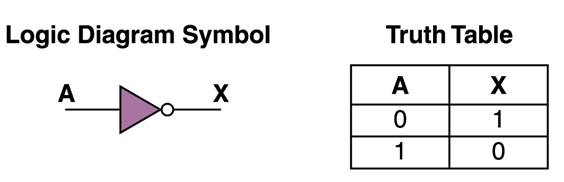 Boolean Circuits
AND
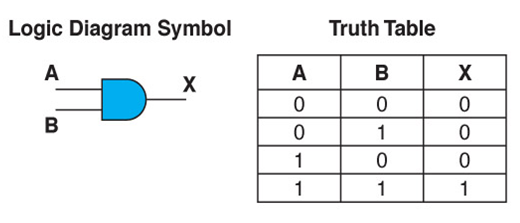 Boolean Circuits
OR
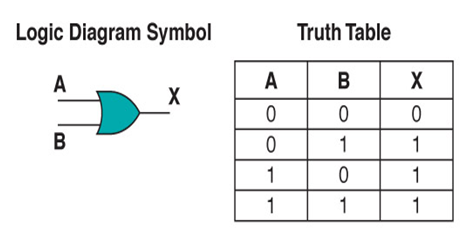 Boolean Circuits
XOR
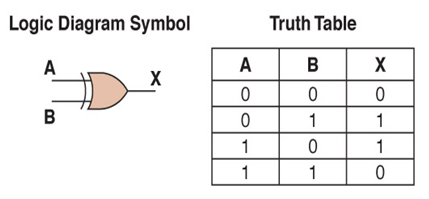 Boolean Circuits
NAND
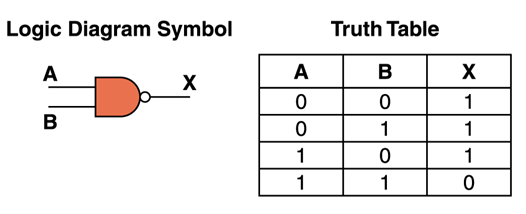 [Speaker Notes: Can be made from a single transistor and is complete.]
Boolean Circuits
NOR
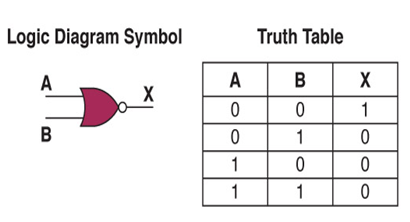 Why NAND and NOR?
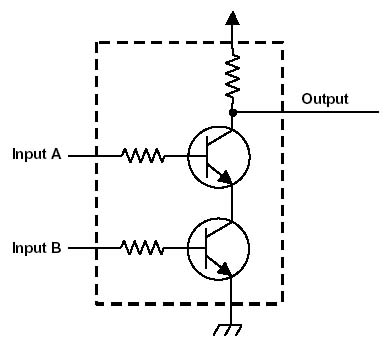 NAND
Let’s try them: http://www.spsu.edu/cs/faculty/bbrown/web_lectures/transistors/
[Speaker Notes: Can implement with one transistor.  Logically complete.
NAND: http://cpuville.com/logic_gates.htm  
For NOR, connect the two inputs in parallel rather than in sequence.]
Boolean Gates
Not
And
Or
XOR
NAND
NOR
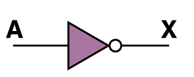 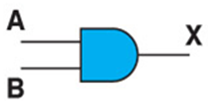 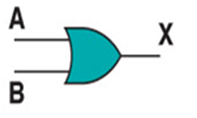 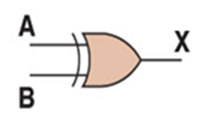 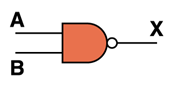 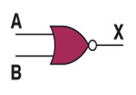 Circuits That ComputeBuilding an Adder
0		   0		   1		   1
+ 0		+ 1		+ 0		+ 1
   0		   1		   1		1 0
A half adder:
[Speaker Notes: The sum is just XOR.  The carry is AND.  A half adder because it doesn’t take a carry as input.]
Circuits That ComputeBuilding an Adder
0		   0		   1		   1
+ 0		+ 1		+ 0		+ 1
   0		   1		   1		1 0
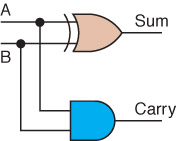 A half adder:
[Speaker Notes: The sum is just XOR.  The carry is AND.  A half adder because it doesn’t take a carry as input.]
Circuits That ComputeBuilding an Adder
0		   0		   1		   1
+ 0		+ 1		+ 0		+ 1
   0		   1		   1		1 0
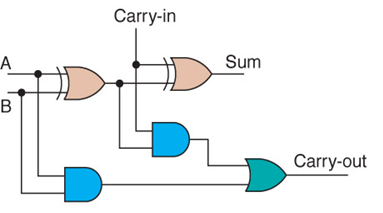 A full adder:
[Speaker Notes: The sum is just XOR.  The carry is AND.]
Reasoning About Circuits (and Programs)
CircuitA  Specification

ProgramB  Specification
Satisfiability
Recall: A Boolean formula is satisfiable if and only if there is some row of the truth table that is T.
The job of a SAT solver is to determine satisfiability.
Reasoning About Circuits (and Programs)
CircuitA  Specification

ProgramB  Specification
So we want to assure that:

	(CircuitA  Specification)

is not satisfiable.
Other Applications of SAT Solvers
Cryptography


Artificial Intelligence:
Planc  Problem solved
Is new fact1 consistent with what we already know?
Other Applications of SAT Solvers
Is new fact1 consistent with what we already know?
(T  A)  L			  
H  T				
D  T			
U  A		

U  H  L
Put another way, is the following formula satisfiable?
((T  A)  L)  (H  T)   (D  T )  (U  A )   (U  H  L )
Other Applications of SAT Solvers
Is new fact1 consistent with what we already know?
(T  A)  L		(Texan  Aggie)  Longhorn	  
H  T			Houston  Texan	
D  T			Dallas  Texan
U  A		UT  Aggie

U  H  L		UT  Houston  Longhorn
So what’s the problem?  Write out the truth table and we are done.
How Big Are the Truth Tables?
Back to the Longhorn Problem
(T  A)  L			  
H  T			
D  T			
U  A		

U  H  L
How many rows in the truth table for this?
The Longhorn Problem

[Speaker Notes: How many rows in this table?    64]
2n
But Practical Solutions Exist
They routinely solve problems with hundreds of thousands of variables.